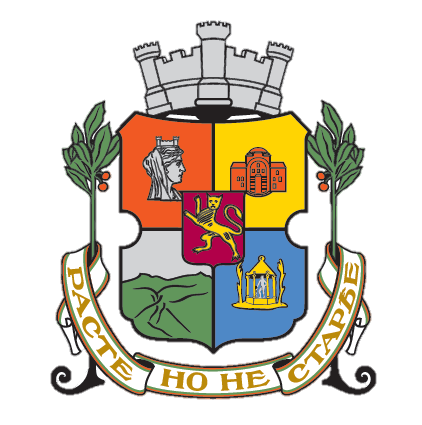 СТОЛИЧНА ПРОГРАМА „КУЛТУРА“
2018 г.
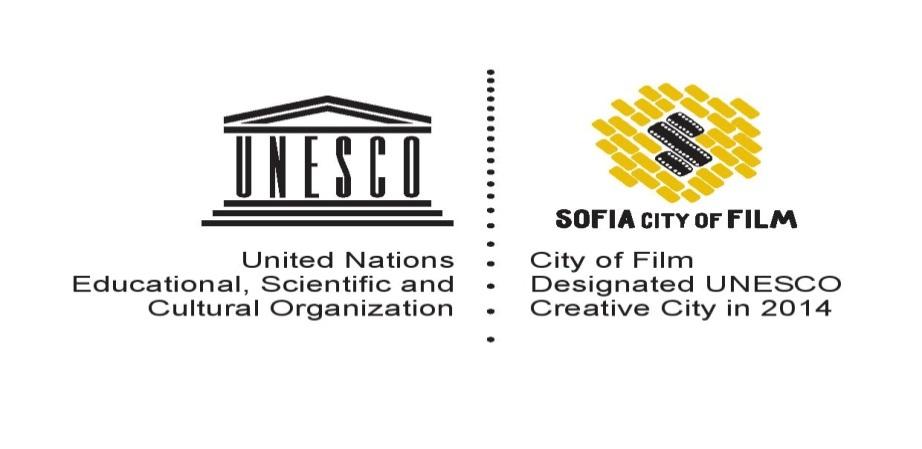 https://kultura.sofia.bg/
СТОЛИЧНА ПРОГРАМА „КУЛТУРА“
Програма „Култура” е създадена през 2007 г., първоначално като Меценатска програма „Култура”, а през 2008 г. е преименувана на Столична програма „Култура”.
Програмата работи на базата на Закона за развитие на културата, Закона за общинския бюджет, Закона за местното самоуправление и местната администрация, Стратегията за развитие на културата София – Творческа столица 2013-2023 и Правилата за работа на Програмата.
Дейността и развитието на СП „Култура” се ръководи от Творчески съвет, който определя годишните приоритети и направления на Програмата и прави подбор на оценителите на кандидатстващите проекти. 
Администрирането и координацията на Програмата се осъществяват от Дирекция „Култура”. 
Чрез значителните финансови инвестиции и големия брой подкрепени проекти във всички области на изкуството и културното наследство, Програма „Култура” работи както за самия културен сектор, така и за гражданите на София.
Целите на Програмата:
Чрез финансиране на дейности да изгради среда за развитие на културния живот в Столицата, като подкрепя реализирането на проекти в сферата на културата и изкуствата, с висока художествената стойност, спомага за постигане на по-голямо разнообразие и динамика в културния живот на София, насърчава реализирането на проекти с фокус върху общественозначими теми и проблеми, привлича за участие гражданите в културния живот.

Приоритети на Столична програма „Култура” през 2018 г.:
Специален приоритет на Програмата за 2018 г.: София – град-домакин на председателството на България на Съвета на Европейския съюз през 2018г.; 
Достъп до култура; 
Култура и човешки капитал; 
Културно наследство на променящия се град; 
Град на творческа икономика;
Равнопоставено участие в глобалните културни процеси.
ТЕМАТИЧНИ НАПРАВЛЕНИЯ И ФИНАНСИРАНЕ ПО ПРОГРАМИ
ПРОГНОЗЕН ВРЕМЕВИ ГРАФИК ЗА РЕАЛИЗАЦИЯ НА СЕСИИТЕ НА СП „КУЛТУРА“
СТОЛИЧНА ПРОГРАМА „КУЛТУРА“
2007 г. – 2017 г.
Годишен бюджет на Столична програма „Култура“: 1 500 000 лв.
Общ брой подадени проекти за периода: 4 233
Общ брой финансирани проекти за периода: 1 367
ФИНАНСИРАНИ ПРОЕКТИ ПО ПРОГРАМИ – 2017 г.
ДОБРИ ПРАКТИКИ
СТОЛИЧНА ПРОГРАМА „КУЛТУРА“ – 2016 г.
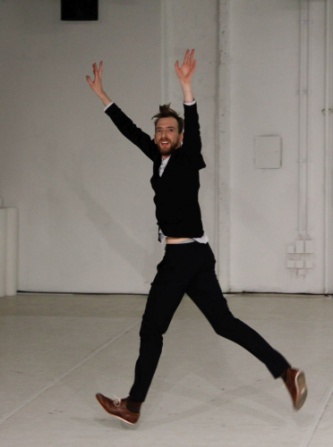 Програма 1: „Сценични изкуства“ 
"Платформа “Мигриращото тяло” в ДНК-пространство за съвременен танц - „НАЦИОНАЛЕН ДВОРЕЦ НА КУЛТУРАТА – КОНГРЕСЕН ЦЕНТЪР СОФИЯ” ЕАД
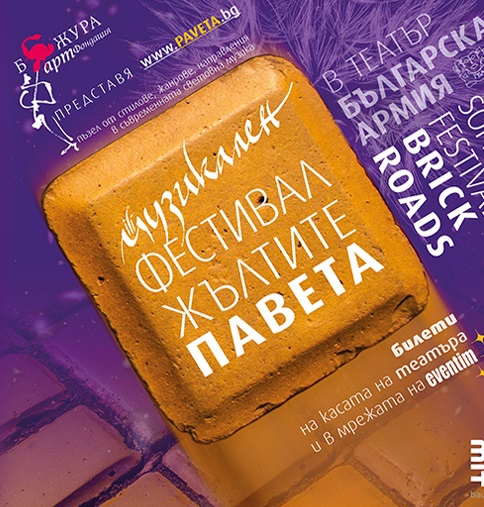 Програма 2: „Музика и танц“
"Музикален фестивал "Жълтите павета" - Фондация „Божура Арт”
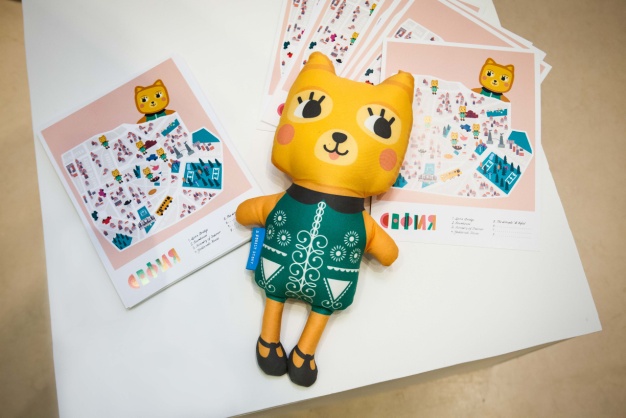 Програма 3: „Визуални изкуства“
"София за вкъщи: нова идентичност за сувенири" - „Студио Комплект” ООД
ДОБРИ ПРАКТИКИ
СТОЛИЧНА ПРОГРАМА „КУЛТУРА“ – 2016 г.
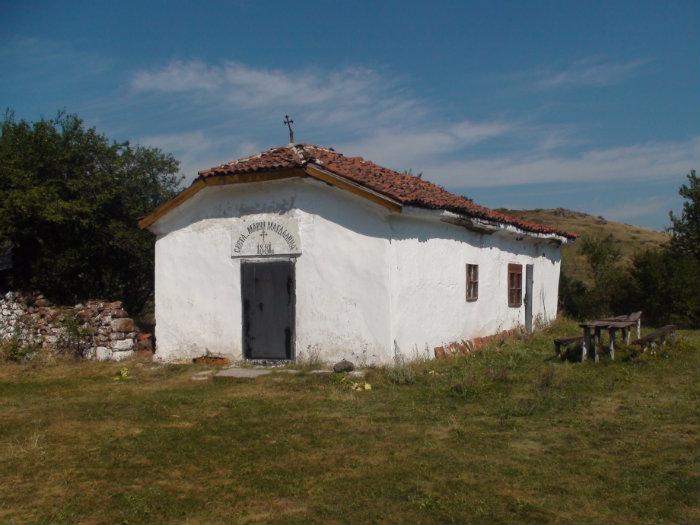 Програма 5: „Историческо наследство, социализация на недвижими културни ценности и културни традиции на столицата“
"Буховският манастир "Света Мария Магдалина" в многовековното християнско наследство на София" - Студентско читалище "Св.Климент Охридски"
Програма 5: „Историческо наследство, социализация на недвижими културни ценности и културни традиции на столицата“
"Археологическото наследство на пл. "Св.Неделя " – НАИМ-БАН
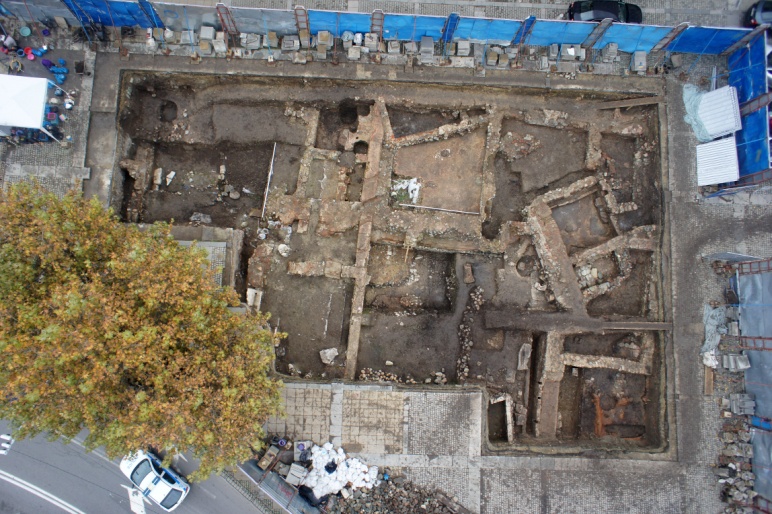 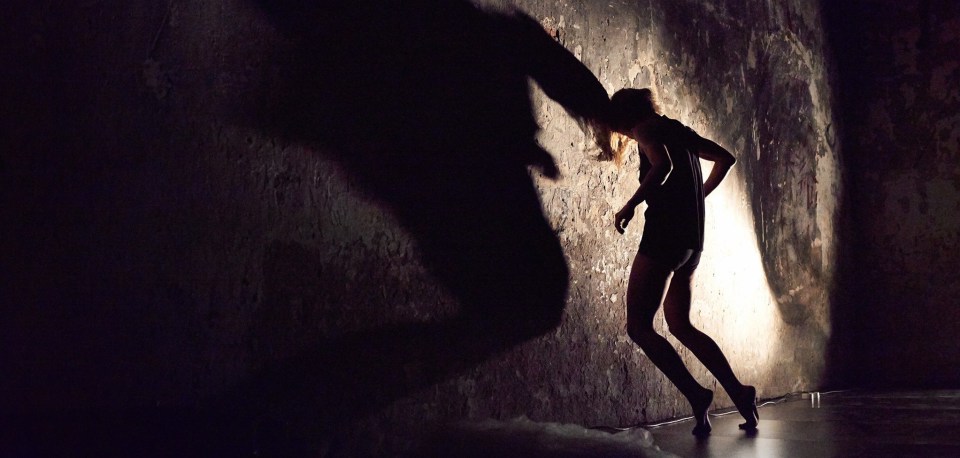 Програма 7: „Културни партньорства и копродукции“ 
"Резидентска програма на Derida Dance Center 2016" - Фондация „Арт Линк”
ДОБРИ ПРАКТИКИ
СТОЛИЧНА ПРОГРАМА „КУЛТУРА“ – 2016 г.
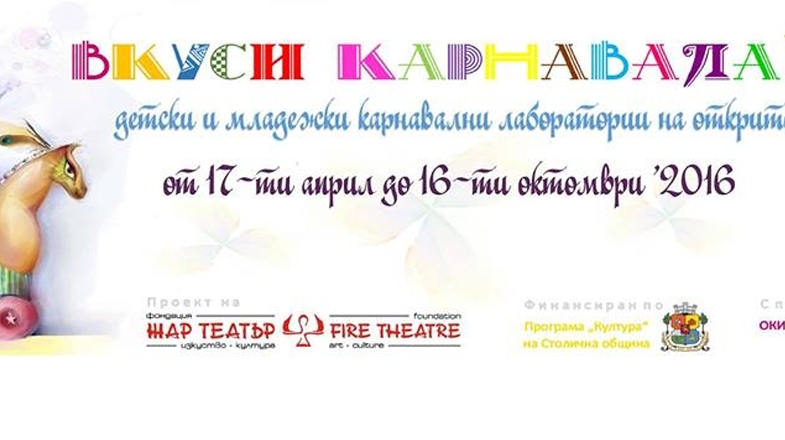 Програма 8: „Активно участие” 
ВКУСИ КАРНАВАЛA 2016 - детски и младежки карнавални лаборатории - Фондация "ЖАР театър-изкуство-култура"
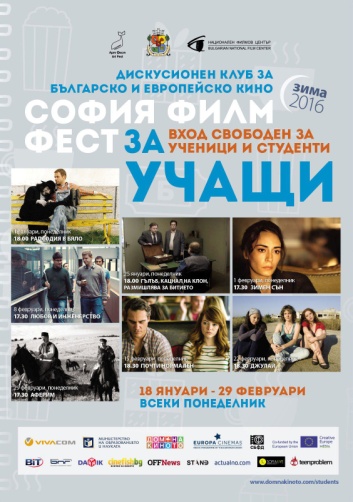 Програма 10: „София - творчески град на киното (под егидата на ЮНЕСКО)”
„Дискусионен клуб за eвропейско и българско кино” - „Арт Фест” ЕООД
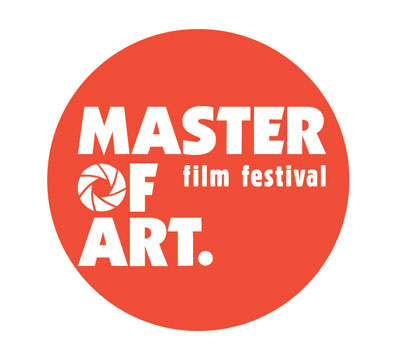 Програма 10: „София - творчески град на киното (под егидата на ЮНЕСКО)”
"Филмов фестивал "Мастер оф Арт" - „Спотлайт” ООД
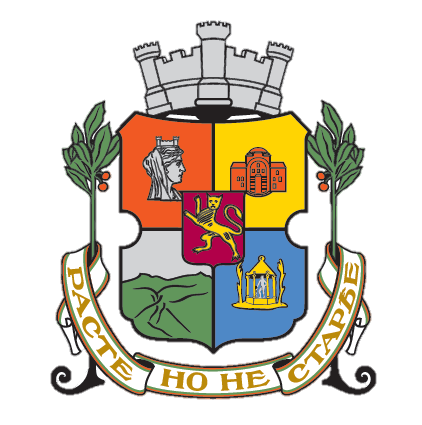 СТОЛИЧНА ПРОГРАМА „КУЛТУРА“
2018 г.
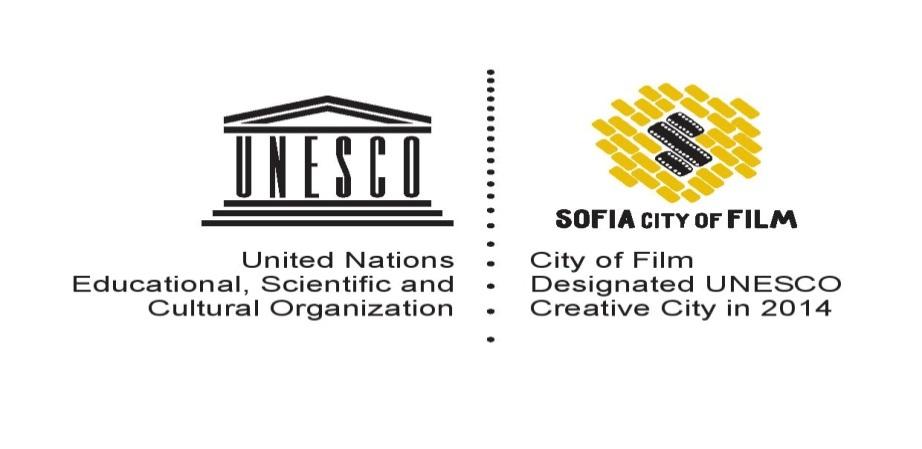 https://kultura.sofia.bg/